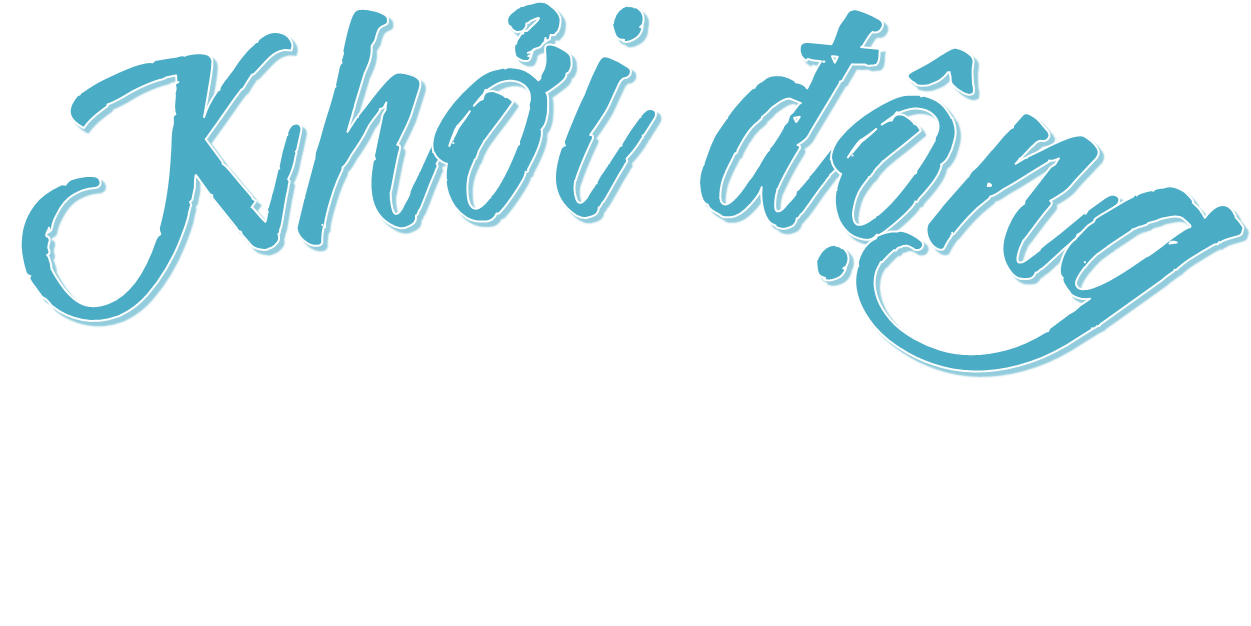 KHỞI ĐỘNG
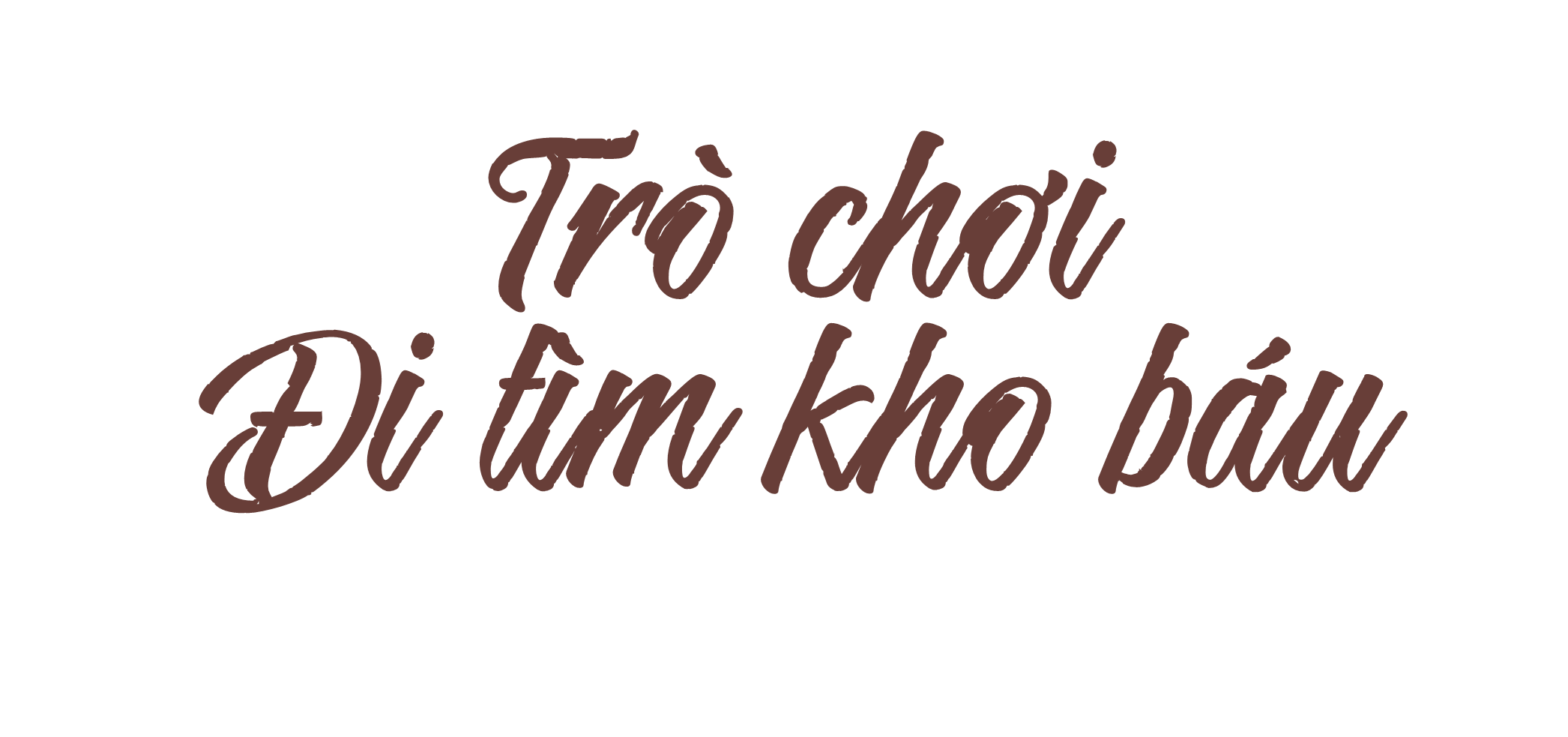 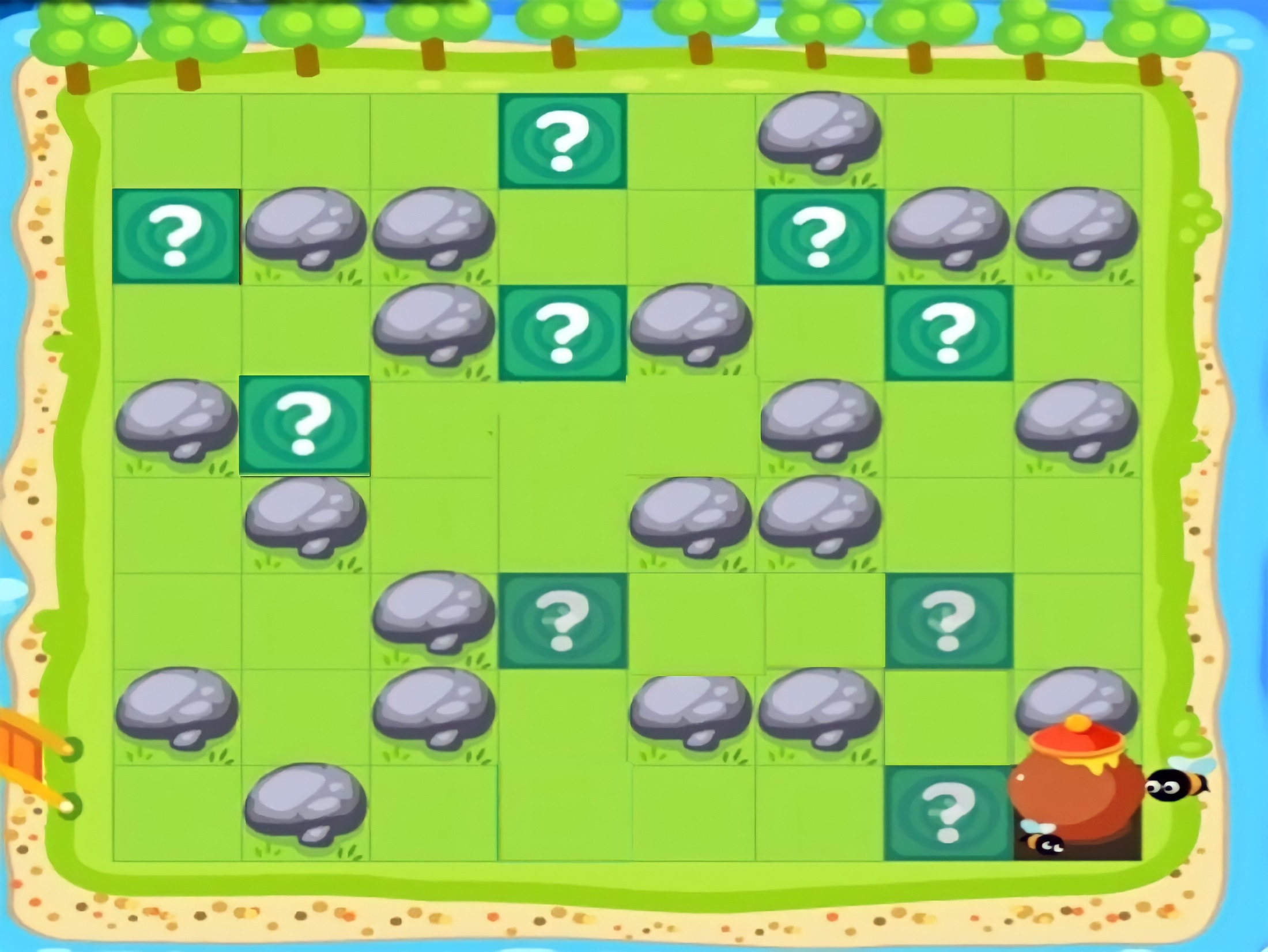 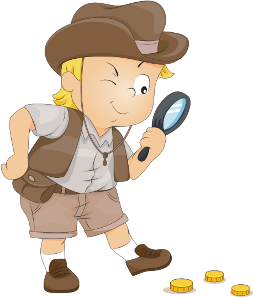 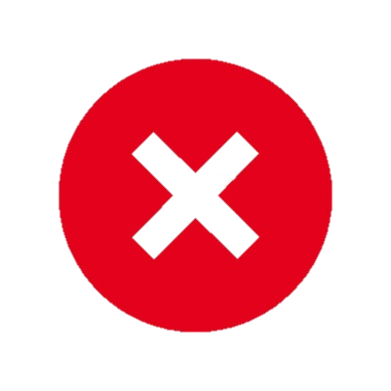 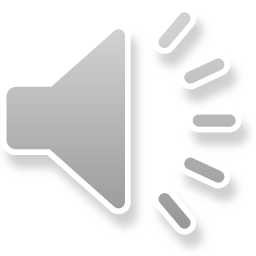 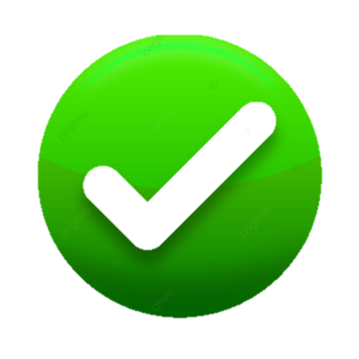 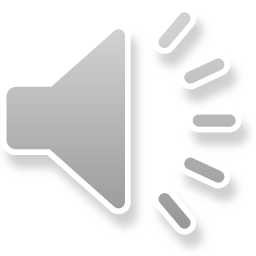 A
B
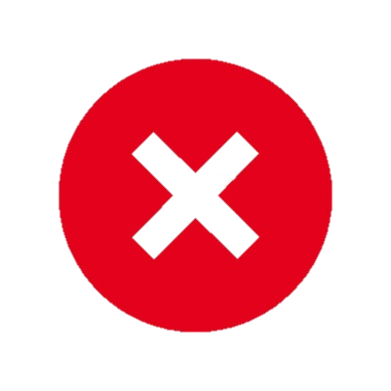 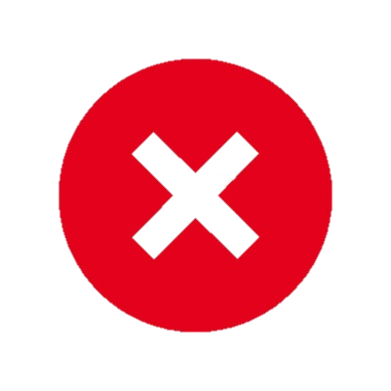 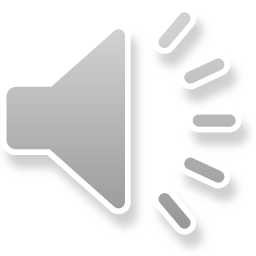 C
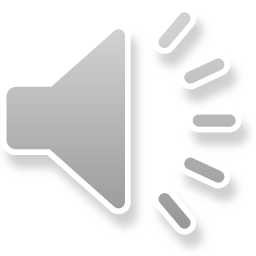 D
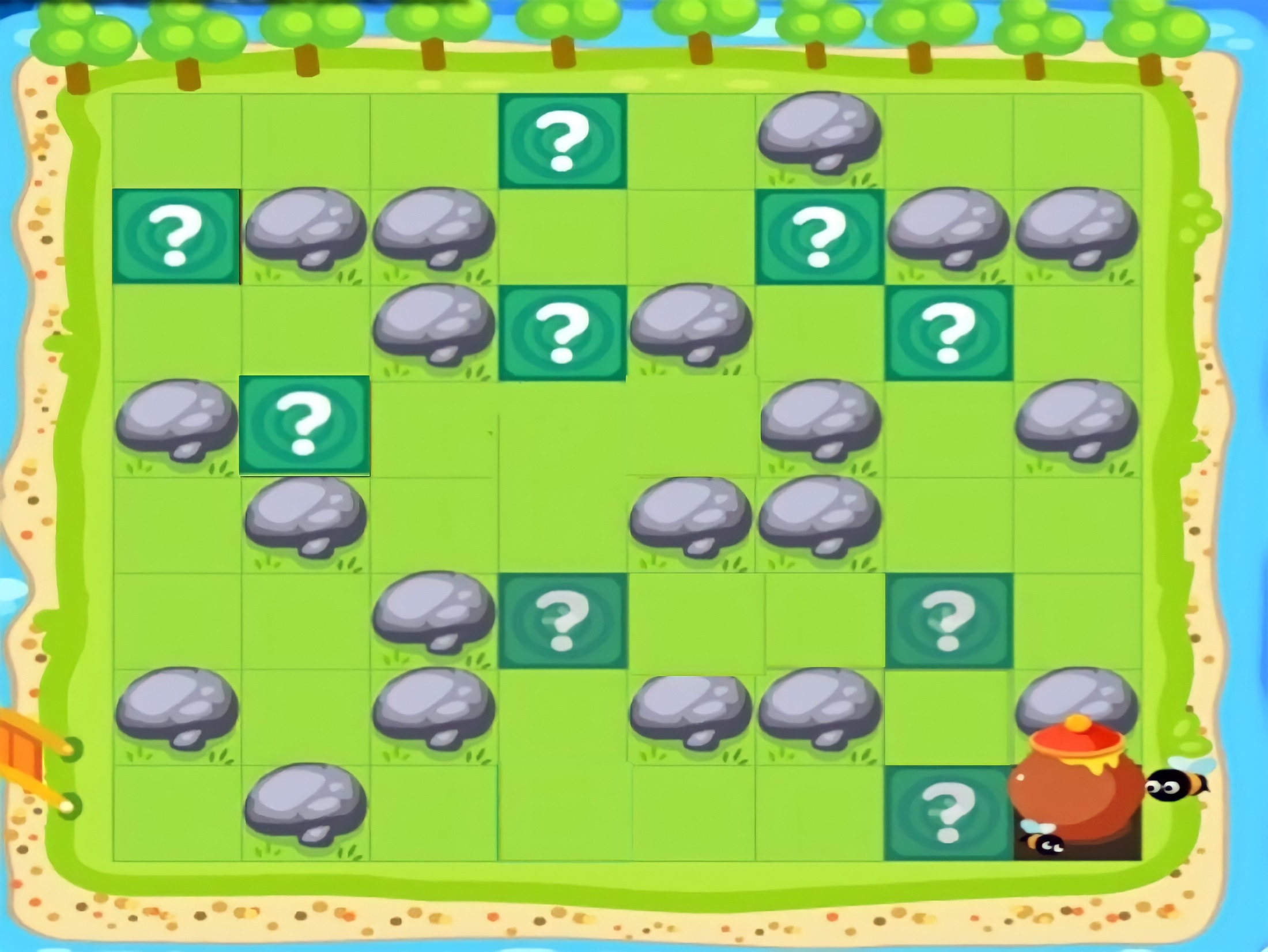 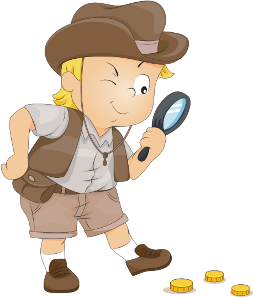 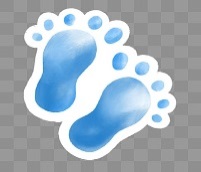 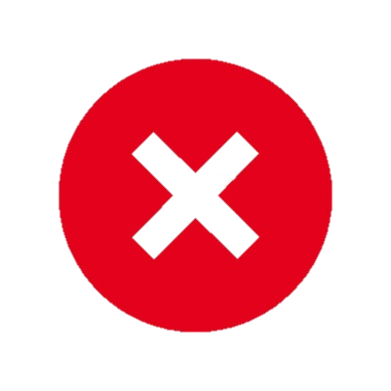 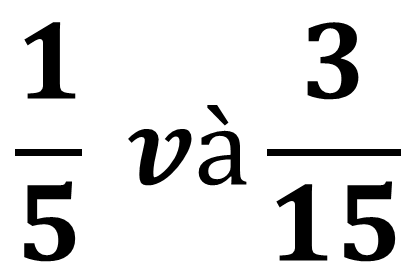 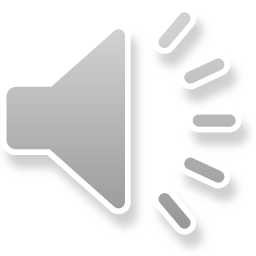 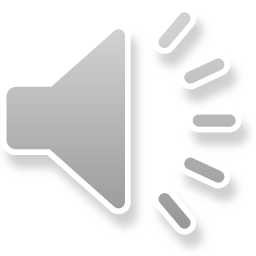 A
C
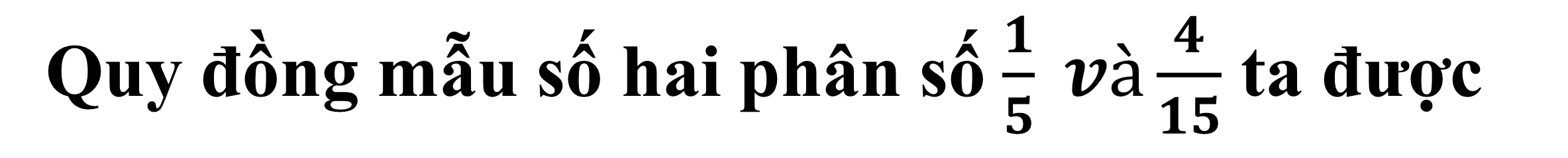 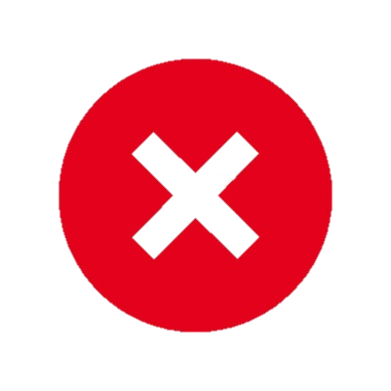 B
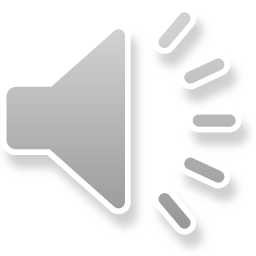 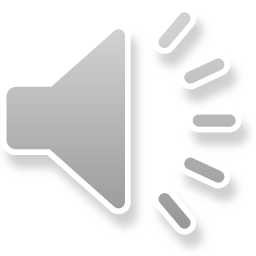 D
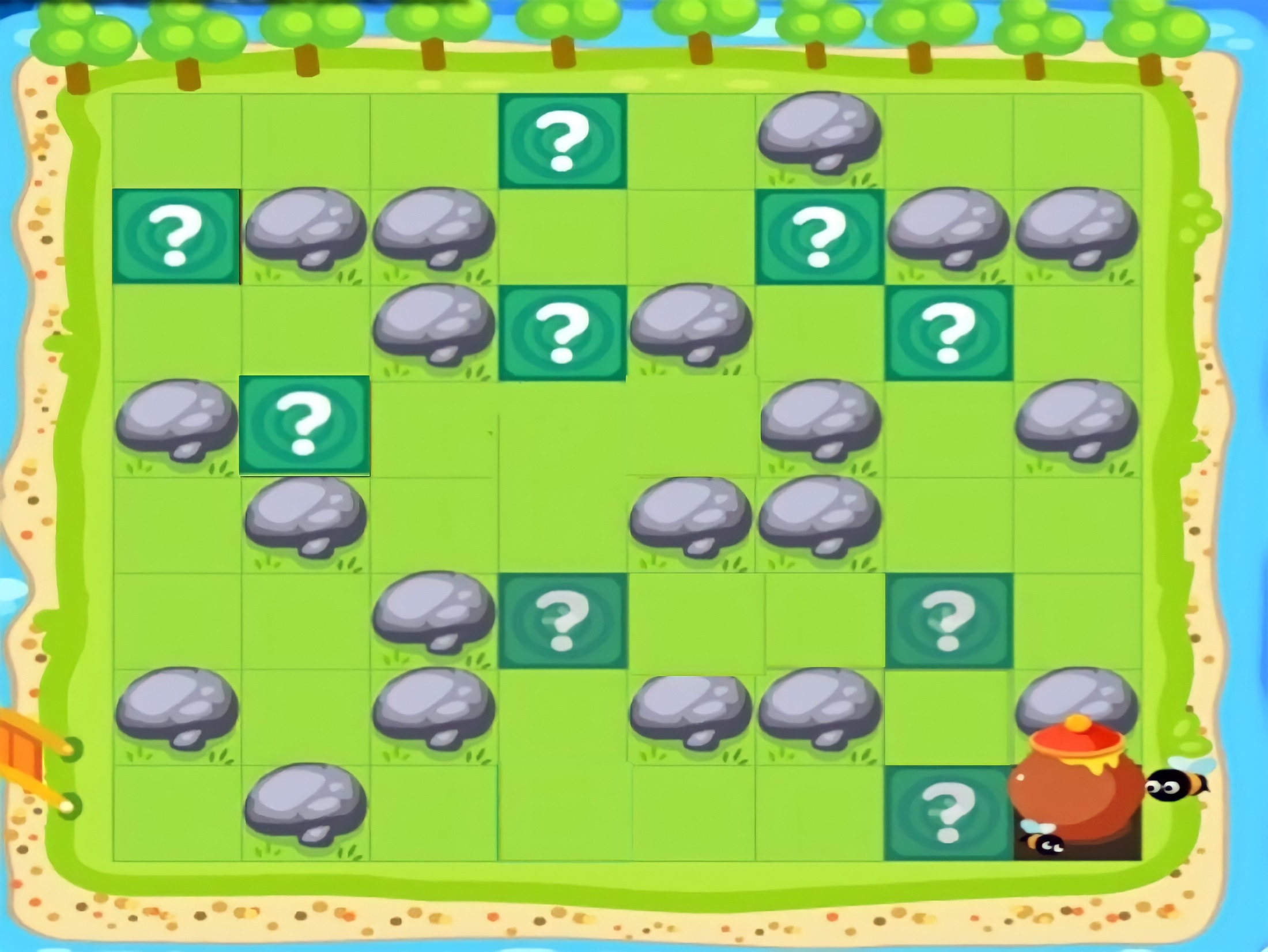 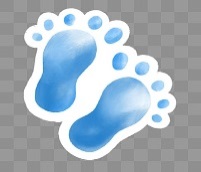 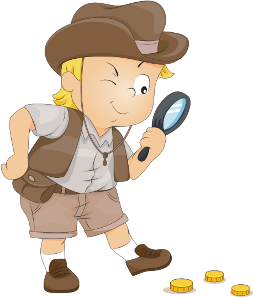 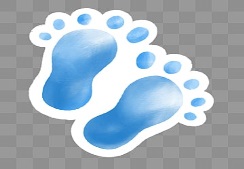 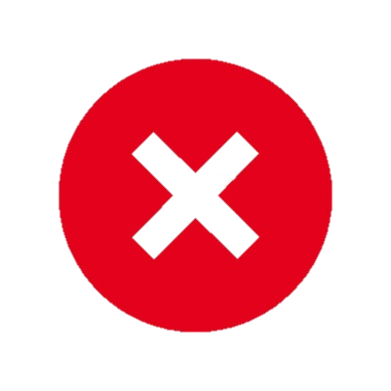 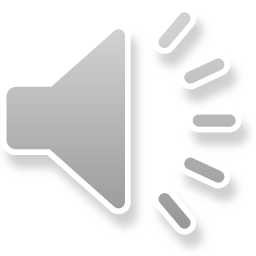 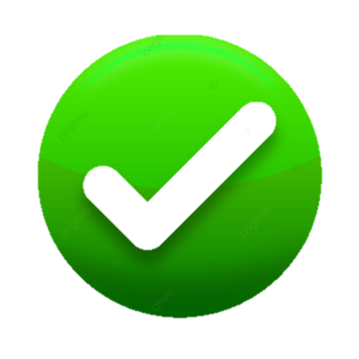 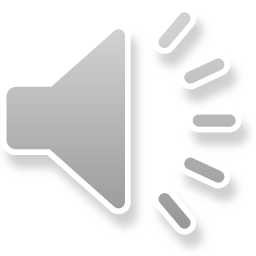 B
A
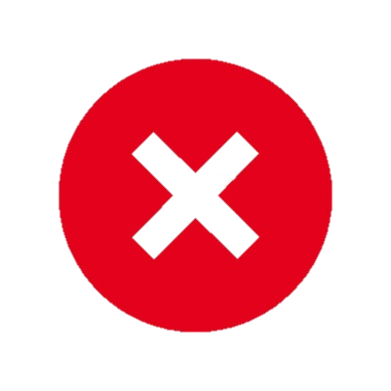 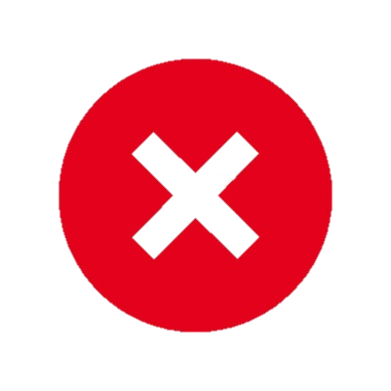 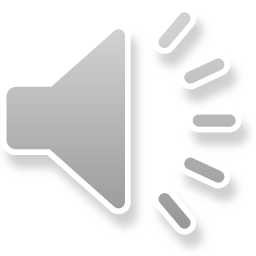 C
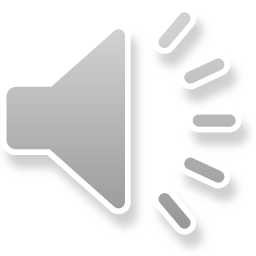 D
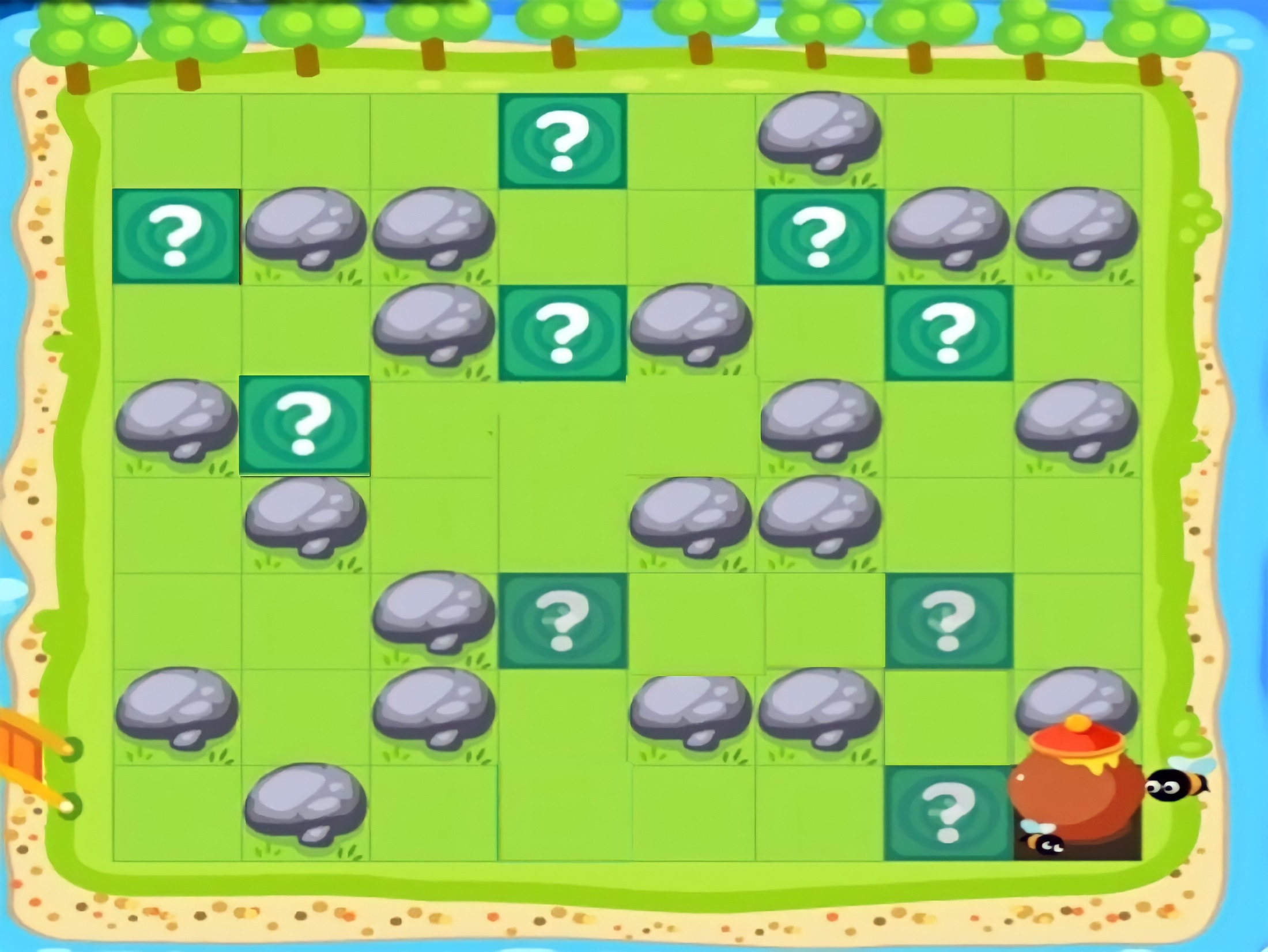 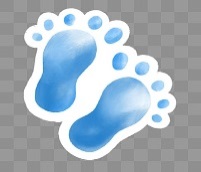 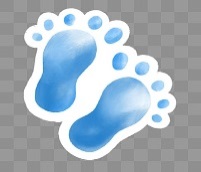 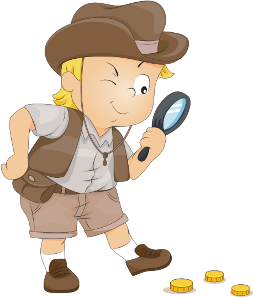 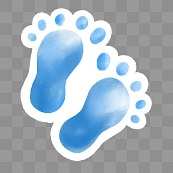 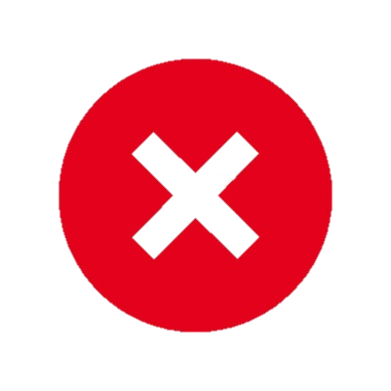 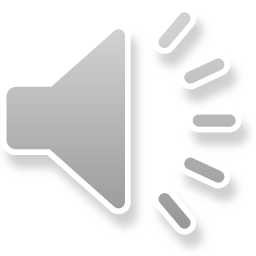 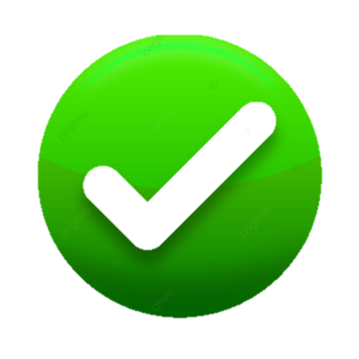 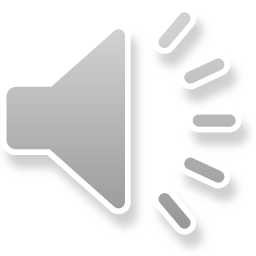 A
B
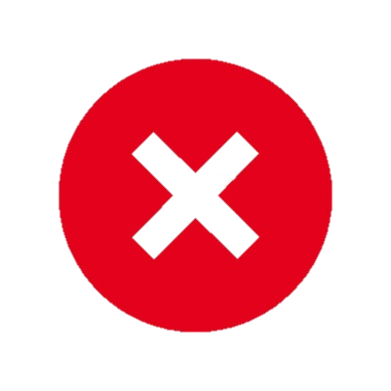 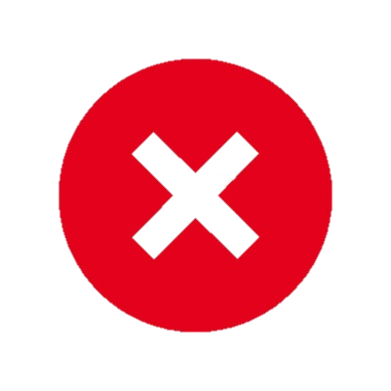 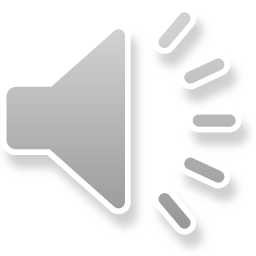 C
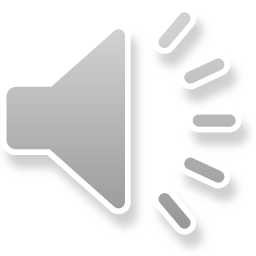 D
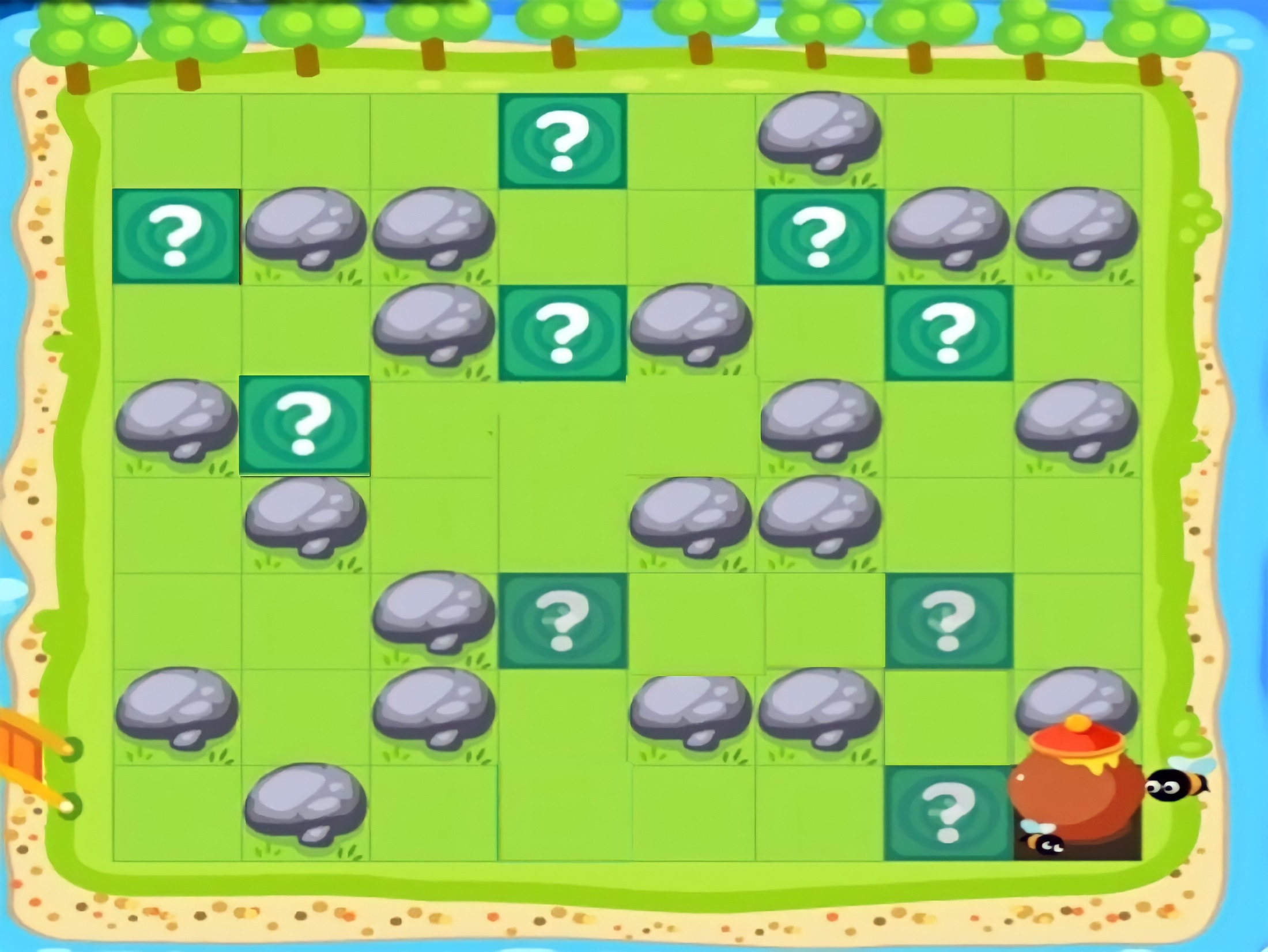 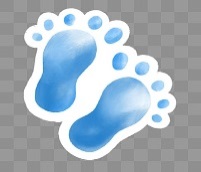 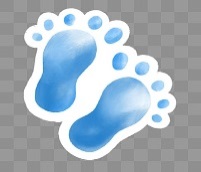 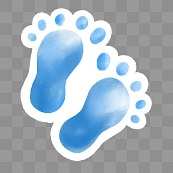 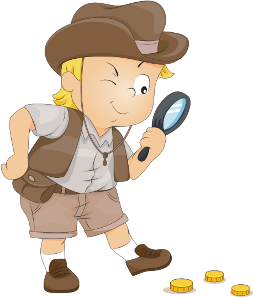 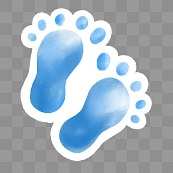